MATERI 13
EKOLOGI DAN ILMU LINGKUNGAN
ANALISIS MENGENAI DAMPAK LINGKUNGAN 
(AMDAL)
Pengertian
Dalam Undang-Undang Nomor 32 Tahun 2009 tentang Perlindungan dan Pengelolaan Lingkungan Hidup : Analisis mengenai dampak lingkungan hidup, yang selanjutnya disebut Amdal, adalah kajian mengenai dampak penting suatu usaha dan/atau kegiatan yang direncanakan pada lingkungan hidup yang diperlukan bagi proses pengambilan keputusan tentang penyelenggaraan usaha dan/atau kegiatan.
Dampak penting adalah perubahan lingkungan hidup yang sangat mendasar yang diakibatkan oleh suatu usaha/kegiatan
Pengertian
AMDAL adalah keseluruhan proses yang mempunyai komponen:
Kerangka Acuan Bagi Penyusunan ANDAL (KA)
Analisis Dampak Lingkungan (ANDAL)
Rencana Pengelolaan Lingkungan (RKL)
Rencana Pemantauan Lingkungan (RPL)
Hasil AMDAL digunakan sebagai bahan Perencanaan pembangunan wilayah.
Penyusunan AMDAL dapat dilakukan melalui pendekatan studi terhadap usaha dan atau kegiatan tunggal, terpadu atau kegiatan kawasan.
AMDAL sendiri merupakan suatu kajian mengenai dampak positif dan negatif dari suatu rencana kegiatan/proyek, yang dipakai pemerintah dalam memutuskan apakah suatu kegiatan/proyek layak atau tidak layak lingkungan. Kajian dampak positif dan negatif tersebut biasanya disusun dengan mempertimbangkan aspek fisik, kimia, biologi, sosial-ekonomi, sosialbudaya dan kesehatan masyarakat.
Suatu rencana kegiatan dapat dinyatakan tidak layak lingkungan, jika berdasarkan hasil kajian AMDAL, dampak negatif yang timbulkannya tidak dapat ditanggulangi oleh teknologi yang tersedia. Demikian juga, jika biaya yang diperlukan untuk menanggulangi dampak negatif lebih besar daripada manfaat dari dampak positif yang akan ditimbulkan, maka rencana kegiatan tersebut dinyatakan tidak layak lingkungan. Suatu rencana kegiatan yang diputuskan tidak layak lingkungan tidak dapat dilanjutkan pembangunannya.
Bentuk hasil kajian AMDAL berupa dokumen AMDAL yang terdiri dari :
Dokumen Kerangka Acuan Analisis Dampak Lingkungan Hidup 
Dokumen Analisis Dampak Lingkungan Hidup (ANDAL)
Dokumen Rencana Pengelolaan Lingkungan Hidup (RKL)
Dokumen Rencana Pemantauan Lingkungan Hidup (RPL)
a. Kerangka Acuan Analisis Dampak Lingkungan Hidup (KA-ANDAL):
KA-ANDAL adalah suatu dokumen yang berisi tentang ruang lingkup serta kedalaman kajian ANDAL. Ruang lingkup kajian ANDAL meliputi penentuan dampak-dampak penting yang akan dikaji secara lebih mendalam dalam ANDAL dan batas-batas studi ANDAL. Sedangkan kedalaman studi berkaitan dengan penentuan metodologi yang akan digunakan untuk mengkaji dampak. Penentuan ruang lingkup dan kedalaman kajian ini merupakan kesepakatan antara Pemrakarsa Kegiatan dan Komisi Penilai AMDAL melalui proses yang disebut dengan proses pelingkupan.
b. Analisis Mengenai Dampak Lingkungan Hidup (ANDAL):
ANDAL adalah dokumen yang berisi telaahan secara cermat terhadap dampak penting dari suatu rencana kegiatan. Dampak dampak penting yang telah diindetifikasi di dalam dokumen KAANDAL kemudian ditelaah secara lebih cermat dengan menggunakan metodologi yang telah disepakati. Telaah ini bertujuan untuk menentukan besaran dampak. Setelah besaran dampak diketahui, selanjutnya dilakukan penentuan sifat penting dampak dengan cara membandingkan besaran dampak terhadap kriteria dampak penting yang telah ditetapkan oleh pemerintah. Tahap kajian selanjutnya adalah evaluasi terhadap keterkaitan antara dampak yang satu dengan yang lainnya.
c. Rencana Pengelolaan Lingkungan Hidup (RKL):
RKL adalah dokumen yang memuat upaya-upaya untuk mencegah, mengendalikan dan menanggulangi dampak penting lingkungan hidup yang bersifat negatif serta memaksimalkan dampak positif yang terjadi akibat rencana suatu kegiatan. Upaya-upaya tersebut dirumuskan berdasarkan hasil arahan dasar-dasar pengelolaan dampak yang dihasilkan dari kajian ANDAL.
d. Rencana Pemantauan Lingkungan Hidup (RPL):
RPL adalah dokumen yang memuat program-program pemantauan untuk melihat perubahan lingkungan yang disebabkan oleh dampak-dampak yang berasal dari rencana kegiatan. Hasil pemantauan ini digunakan untuk mengevaluasi efektifitas upaya-upaya pengelolaan lingkungan yang telah dilakukan, ketaatan pemrakarsa terhadap peraturan lingkungan hidup dan dapat digunakan untuk mengevaluasi akurasi prediksi dampak yang digunakan dalam kajian ANDAL.
Dampak besar dan penting:Perubahan lingkungan yang sangat mendasar, yang diakibatkan oleh suatu usaha dan/atau kegiatan
PASAL 3 AYAT(1) PP 27 TAHUN 1999
USAHA/KEGIATAN YANG DIPERKIRAKAN MEMPUNYAI DAMPAK
PENTINGTERHADAP:
Pengubahan bentuk lahan dan bentang alam
Pembuatan jalan
Bendungan
Jalan kereta api
Pembukaan hutan
Eksploitasi sumber daya alam (SDA) baik yang terbaharui maupun yang tak terbaharui
Kegiatan pertambangan
Eksploitasi hutan
3.   Proses dan kegiatan yang secara potensial dapat menimbulkan pemborosan, kerusakan dan pemerosotan SDA dalam pemanfaatannya
Pemanfaatan tanah yang tidak diikuti usaha konservasi
Penggunaan energi yang tidak diikuti dengan teknologi yang dapat mengefisienkan pemakaian

4.   Proses dan kegiatan yang hasilnya dapat mempengaruhi lingkungan SosBud
Kegiatan yang menimbulkan perubahan atau pergeseran struktur tata nilai, pandangan atau cara hidup masyarakat setempat
5.   Proses dan kegiatan yang hasilnya dapat mempengaruhi pelestarian kawasan konservasi SDA dan atau pelindungan cagar budaya
kegiatan yang proses dan hasilnya menimbulkan pencemaran kerusakan kawasan konservasi alam atau pencemaran benda cagar budaya

6.   Introduksi jenis tumbuh-tumbuhan, jenis hewan dan jasad renik
Introduksi jenis tumbuhan baru artau jasad renik (mikro organisme) yang dapat menimbulkan jenis penyakit baru terhadap tanaman
Introduksi suatu jenis hewan baru yang dapat mempengaruhi kehidupan hewan yang telah ada.
7.   Pembuatan dan penggunaan bahan hayati dan nonhayati
Penggunaan yang mencakup pengertian: pengubahan bahan

8.   Penerapan teknologi yang diperkirakan mempunyai potensi besar untuk mempengaruhi lingkungan
Penerapan teknologi yang dapat menimbulkan dampak negatif terhadap kesehatan

9.   Kegiatan yang mempunyai risiko tinggi dan mempengaruhi pertahanan negara
PLTN
Gudang dan pabrik mesiu dan senjata
Pangkalan udara dan pelabuhan laut untuk ABRI
KEP 056 TAHUN 1994 DAN PASAL 5 AYAT (1) PP TAHUN 1999
DAMPAK PENTING KEGIATAN DITENTUKAN OLEH :
1.     JUMLAH MANUSIA YANG AKAN TERKENA DAMPAK
Manusia yang berada di wilayah studi ANDAL, tetapi tidak menikmati manfaat, jumlahnya ≥ dari jumlah manusia yang menikmati manfaat
2.     LUAS WILAYAH PERSEBARAN DAMPAK
Rencana usaha atau kegiatan mengakibatkan adanya wilayah yang mengalami perubahan mendasar dari segi intensitas dampak atau tidak berbaliknya dampak atau segi kumulatif dampak
3.    LAMANYA DAMPAK BERLANGSUNG 
Mengakibatkan timbulnya dampak hanya pada satu atau lebih tahapan kegiatan
4.    INTENSITAS DAMPAK
       Mengakibatkan perubahan/kerusakan: 

pada sifat2 fisik atau hayati lingkungan yang melampaui baku mutu lingkungan menurut UU
pada komponen lingkungan yang melampaui kriteria yang diakui berdasarkan pertimbangan ilmiah
spesies langka dan atau endemik atau dilindungi terancam punah atau habitatnya mengalami kerusakan
pada kawasan lindung (hutan lindung, cagar alam, taman nasional, suaka margasatwa)
pada benda-benda dan bangunan peninggalan sejarah yang bernilai tinggi
pada daerah rawan konflik atau kontroversi dengan masyarakat pemda atau pemerintah pusat
atau memodifikasi areal yang mempunyai nilai keindahan alami tinggi.
5.     BANYAKNYA KOMPONEN LINGKUNGAN LAIN YANG AKAN TERKENA DAMPAK
Yang dampak menimbulkan dampak sekunder atau dampak lanjutan yang jumlah komponennya ≥ dengan komponen yang akan terkena dampak primer.

6.     SIFAT KUMULATIF DAMPAK
Dampak lingkungan yang berlangsung berulangkali dan terus menerus, sehingga pada kurun waktu tertentu tidak dapat diasimilasi oleh lingkungan alam atau sosial yang menerimanya.
Beragam dampak lingkungan yang menumpuk dalam suatu ruang tertentu sehingga tidak dapak diasimilasi oleh lingkungan alam atau sosial yang menerimanya.
Dampak dari berbagai sumber kegiatan yang menimbulkan efek yang saling memperkuat (sinergetik)
7.     BERBALIK ATAU TIDAK BERBALIKNYA DAMPAK
Perubahan yang akan dialami oleh suatu komponen lingkungan tidak dapat dipulihkan kembali, walaupun dengan intervensi manusia.
MACAM AMDAL
AMDAL Proyek Tunggal: Studi mengenai dampak penting dari suatu kegiatan yang direncanakan terhadap lingkungan hidup dari suatu kegiatan tunggal

AMDAL Terpadu: Studi yang sama, namum menyangkut lebih dari satu kegiatan yang terletak dalam satu kesatuan hamparan ekosistem dan melibatkan kewenangan lebih dari satu instansi yang bertanggung jawab.

AMDAL Kawasan: Studi yang sama, namun hanya menyangkut satu instansi yang bertanggung jawab

AMDAL Regional: Studi yang sama, menyangkut berbagai kegiatan, terletak dalam satu kesatuan hamparan ekosistem zona rencana pengembangan wilayah sesuai dengan RUTR daerah dan melibatkan kewenangan lebih dari satu instansi.
Tujuan AMDAL
Mengurangi atau meniadakan akibat (yang tidak direncanakan) atas perubahan lingkungan, khususnya akibat yang mendasar, meluas, berjangka panjang
Mengidentifikasi pemecahan masalah yang optimal
Mencegah atau mengatasi konflik kepentingan
Melibatkan publik dan menjamin keterbukaan proses pengambilan keputusan
Tujuan pengendalian dapat dicapai jika kedudukan amdal dalam proses pembangunan tepat
Fungsi AMDAL
AMDAL merupakan salah satu upaya preventif pengendalian dampak lingkungan oleh kegiatan pembangunan
Pengambilan Keputusan Kelayakan Lingkungan
Perizinan
Perencanaan pengembangan wilayah
Bagian studi kelayakan
IJIN LINGKUNGAN
Perencanaan teknologi dan perancangan proses
Manfaat AMDAL
AMDAL bermanfaat untuk menjamin suatu usaha atau kegiatan pembangunan agar layak secara lingkungan. Dengan AMDAL, suatu rencana usaha dan/atau kegiatan pembangunan diharapkan dapat meminimalkan kemungkinan dampak negatif terhadap lingkungan hidup, dan mengembangkan dampak positif, sehingga sumber daya alam dapat dimanfaatkan secara berkelanjutan (sustainable).
Karakteristik AMDAL
AMDAL merupakan keputusan dan arahan eksternal yang mempengaruhi keputusan internal
Untuk memaksakan agar keputusan eksternal dipatuhi, maka di indonesia amdal dikaitkan dengan perijinan
Di banyak negara, keputusan eksternal dikaitkan dengan kontrol sosial, sehingga keberdayaan masyarakat dan keterbukaan informasi menjadi syarat penting
Amdal merupakan instrumen pengendalian pembangunan yang bersifat komprehensif dan situasional
Keterbatasan AMDAL
Amdal bersifat reaktif terhadap suatu rencana kegiatan
Amdal hanya mengenai proyek
Amdal tidak ditujukan untuk pengendalian masalah lingkungan secara parsial
Amdal tidak dapat dipergunakan untuk pengendalian kegiatan yang berkembang atau tumbuh secara terus menerus
Amdal hanya untuk kegiatan yang berada dalam suatu kesatuan ruang
TAHAPAN KEGIATAN PEMBANGUNAN DAN MENGAMBILAN KEPUTUSAN MELALUI AMDAL
Mengapa Diperlukan AMDAL
Adanya UU dan PP yang menghendaki adanya AMDAL untuk dilakukan pada proyek-proyek yang akan dibangun
AMDAL harus dilakukan agar kualitas lingkungan tidak rusak karena adanya proyek-proyek pembangunan.
AKTIFITAS MANUSIA
PEMB. EKONOMI MANUSIA
KESEJAHTERAAN MANUSIA
DAMPAK LINGKUNGAN (POSITIP/NEGATIP)
Dasar Hukum AMDAL
Undang-undang:
Undang-Undang Republik Indonesia Nomor 32 Tahun 2009 Tentang Perlindungan dan Pengelolaan Lingkungan Hidup
Undang-Undang Republik Indonesia Nomor 23 Tahun 1997 Tentang Pengelolaan Lingkungan Hidup. Disahkan pada tangal 19 September 1997
Undang-Undang Republik Indonesia Nomor 22 Tahun 1999 Tentang Pemerintahan Daerah. Disahkan pada tangal 7 Mei 1999
Undang-Undang Republik Indonesia Nomor 5 Tahun 1994 Tentang Pengesahan United Nations Convention  on Biological Diversity (Konvensi Perserikatan Bangsa-Bangsa Mengenai Keanekaragaman Hayati). Disahkan pada tanggal 1 Agustus 1994
Undang-Undang Republik Indonesia Nomor 5 Tahun 1990 Tentang Konservasi Sumberdaya Alam Hayati dan Ekosistemnya. Disahkan pada tanggal 10 Agustus 1990
Undang-Undang Republik Indonesia Nomor 24 Tahun 1992 Tentang Penataan Ruang. Disahkan pada tanggal 3 Oktober 1992
Dasar Hukum AMDAL
PP, Kepmen:
Peraturan Pemerintah Republik Indonesia Nomor 27 Tahun 1999 Tentang Analisis Mengenai Dampak Lingkungan. Disahkan pada tanggal 7 Mei 1999
Keputusan Menteri Negara Lingkungan Hidup Nomor 86 Tahun 2002 Tentang Pedoman Pelaksanaan Upaya Pengelolaan Lingkungan Hidup dan Upaya Pemantauan Lingkungan Hidup. Disahkan pada tanggal 28 Oktober 2002
Keputusan Menteri Negara Lingkungan Hidup Nomor 17 Tahun 2001 Tentang Jenis Rencana Usaha Dan/Atau Kegiatan Yang Wajib Dilengkapi Dengan Analisis Mengenai Dampak Lingkungan. Disahkan pada tanggal 22 Mei 2001
Keputusan Menteri Negara Lingkungan Hidup Nomor 4 Tahun 2001 Tentang Panduan Penyusunan AMDAL Kegiatan Pembangunan Pemukiman Terpadu. Disahkan pada tanggal 21 Februari 2000
Keputusan Menteri Negara Lingkungan Hidup Nomor 5 Tahun 2000 Tentang Panduan Penyusunan AMDAL Kegiatan Pembangunan Di Daerah Lahan Basah. Disahkan pada tanggal 21 Februari 2000
Dasar Hukum AMDAL
Keputusan Menteri Negara Lingkungan Hidup Nomor 40 Tahun 2000 Tentang Pedoman Tata Kerja Komisi Penilai Analisis Mengenai Dampak Lingkungan Hidup. Disahkan pada tanggal 6 November 2000
Keputusan Menteri Negara Lingkungan Hidup Nomor 41 Tahun 2000 Tentang Pedoman Pembentukan Komisi Penilai Analisis Mengenai Dampak Lingkungan Hidup Kabupaten/Kota. Disahkan pada tanggal 6 November 2000
Keputusan Menteri Negara Lingkungan Hidup Nomor 42 Tahun 2000 Tentang Susunan Keanggotaan Komisi Penilai Dan Tim Teknis Analisis Mengenai Dampak Lingkungan Hidup. Disahkan pada tanggal 6 November 2000
Keputusan Menteri Negara Lingkungan Hidup Nomor KEP-30/MENKLH/7/1992 Tentang Panduan Pelingkupan Untuk Penyusunan Kerangka Acuan ANDAL. Disahkan pada tanggal 16 Juli 1992
Keputusan Badan Pengendalian Dampak Lingkungan Nomor 8 Tahun 2000 Tentang Keterlibatan Masyarakat dan Keterbukaan Informasi Dalam Proses Analisis Mengenai Dampak Lingkungan Hidup. Disahkan pada tanggal 17 Februari 2000
Dasar Hukum AMDAL
Keputusan Badan Pengendalian Dampak Lingkungan Hidup Nomor 9 Tahun 2000 Tentang Pedoman Penyusunan Analisis Mengenai Dampak Lingkungan Hidup. Disahkan pada tanggal 17 Februari 2000
Keputusan Badan Pengendalian Dampak Lingkungan Nomor KEP-105/BAPEDAL/11/1997 Tentang Panduan Pemantauan Pelaksanaan Rencana Pengelolaan Lingkungan (RKL) dan Rencana Pemantauan Lingkungan (RPL). Disahkan pada tanggal 14 November 1997
Keputusan Badan Pengendalian Dampak Lingkungan Nomor KEP-124/BAPEDAL/12/1997 Tentang Panduan Kajian Aspek Kesehatan Masyarakat Dalam Penyusunan AMDAL. Disahkan pada tanggal 29 Desember 1997
Keputusan Badan Pengendalian Dampak Lingkungan Hidup Nomor KEP-299/BAPEDAL/11/1996 Tentang Pedoman Teknis Kajian Aspek Sosial Dalam Penyusunan Analisis Mengenai Dampak Lingkungan. Disahkan pada tanggal 4 November 1996
Keputusan Badan Pengendalian Dampak Lingkungan Nomor KEP-56/3/1994 Tentang Pedoman Mengenai Dampak Penting. Disahkan pada tanggal 18 Maret 1994
Siapa yang Harus Melakukan AMDAL
Pemrakarsa proyek

Sebagai penyebab timbulnya pencemaran
Maka yang harus menyelenggarakan AMDAL adalah pemrakarsa proyek termasuk dalam beaya-beaya pengendalian dalam batas baku mutu yg ditetapkan oleh pemerintah
Dalam pelaksanaannya pemrakarsa dapat memanfaatkan jasa konsultan AMDAL atau pihak lain atas dasar saran pemerintah
Terdapat tiga  komponen  yang terkait dalam penyusunan AMDAL
Pemrakarsa  adalah orang atau badan yang mengajukan  dan bertanggung  jawab atas suatu rencana kegiatan yang  akan dilaksanakan 
Instansi  yang  bertanggung jawab, adalah  instansi  yang berwenang  memberikan keputusan tentang pelaksanaan  rencana kegiatan 
Komisi Analisis Mengenai Dampak Lingkungan adalah  komisi yang dibentuk oleh Menteri atau Pimpinan Lembaga Pemerintah  Non Departemen di tingkat pusat, dan  oieh  Gubernur Kepaia  Daerah Tingkat I di Tingkat Propinsi
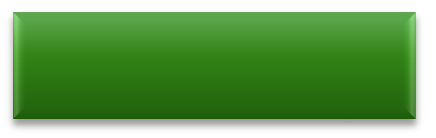 Dokumen K.A. Andal; Andal; Rkl; Dan Rpl
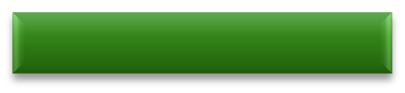 Pemerintah
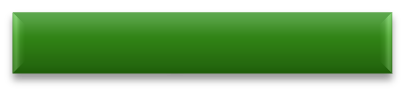 Masyarakat
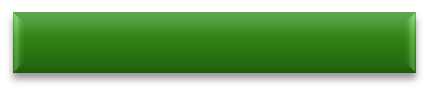 Pemrakarsa
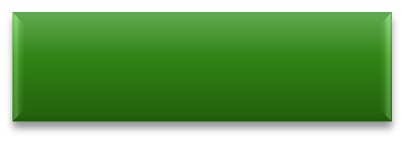 Lembaga Swadaya Masyarakat
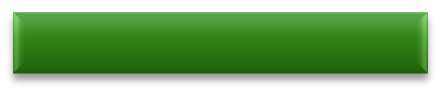 Konsultan
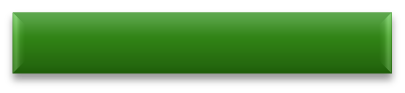 Pakar
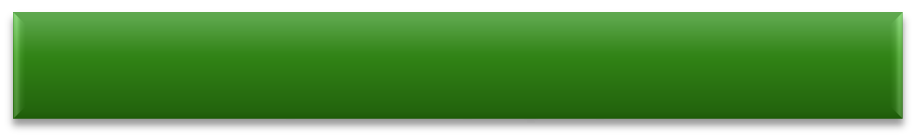 KEPUTUSAN :
Menteri, Gubernur, Bupati, Walikota
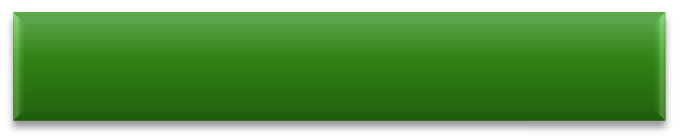 IMPELEMENTASI KEGIATAN/PROYEK :  Organisasi Struktural
PARA PIHAK DALAM PENYELENGGARAAN AMDAL
Komisi   Penilai AMDAL
Pemrakarsa
Penyusunan AMDAL, ditempuh beberapa  langkah  dg  urutan sbb:
Kerangka acuan ANDAL
KA ANDAL ini merupakan ruang lingkup  studi ANDAL  yang  disepakati bersama antara semua pihak  yang  terkait Yaitu  : pemrakarsa, penyususn ANDAL maupun  instansi  pemerintah yang  bertanggung jawab terhadap kegiatan yang  bersangkutan.  
KA inilah yang menjadi pegangan dari semua pihak, baik dalam  penyusunan ANDAL dan evaluasi dokumen studi tersebut .
ANDAL, RKL DAN RPL
Ada 5 (lima) langkah penyusunan ANDAL, RKL DAN RPL,
Peranan AMDAL Dalam Perencanaan Proyek
Proyek bersifat: - fisik
                            - Non fisik
AMDAL mempunyai peranan dalam pengambilan keputusan tentang proyek yang sedang direncanakan
Artinya AMDAL tidak banyak artinya apabila dilakukan setelah diambil keputusan untuk melaksanakan proyek tersebut
AMDAL tidak boleh dianggap sebagai satu-satunya faktor penentu dalam pengambilan keputusan, tetapi sebagai masukan tambahan untuk pengambilan keputusan.
Peranan AMDAL Dalam Perencanaan Proyek
Peranan Dalam Pengelolaan Proyek

Fase-fase pengelolaan proyek:
Fase identifikasi
Fase studi kelayakan
Fase rekayasa (rancangan)
Fase pembangunan proyek
Fase proyek berjalan (operasi)
Fase pasca operasi
Peranan AMDAL Dalam Perencanaan Proyek
AMDAL sebagai Dokumen yang penting

Laporan AMDAL merupakan dokumen yg penting sebagai:
Sumber informasi yang detil mengenai keadaan lingkungan
Informasi ini sangat bermanfaat untuk berbagai macam keperluan
Sbg informasi pembanding dlm melaksanakan hasil pemantauan
Sbg informasi  yg berharga bagi proyek lain yg akan dibangun di dekat lokasinya.
Merupakan dokumen penting yg dpt digunakan di pengadilan dlm menghadapi tuntutan pihak lain.
Kegunaan AMDAL bagi berbagai pihak
1. Kegunaan bagi pemerintah
Dpt membantu dlm menentukan kebijaksanaan yg tepat dlm perencanaan dan pengambilan keputusan serta peningkatan pelaksanaan pengel. Lingkungan hidup.
2. Kegunaan bagi pemilik proyek
Untuk melindungi proyek dari tuduhan pelanggaran
Untuk melindungi proyek yg melanggar UU atau PP yg berlaku
Untuk melihat dan memecahkan masalah-masalah lingkungan yg akan dihadapi di masa akan datang
Sebagai sumber informasi lingkungan di sekitar lokasi proyek
Kegunaan AMDAL bagi berbagai pihak
3. Kegunaan bagi pemilik modal
Bank sbg pemilik modal selalu menyertakan AMDAL setiap pengajuan permintaan pinjaman
Tujuan: agar dapat menjamin keberhasilan dan keamanan modal yg disalurkan
4. Kegunaan bagi masyarakat
Dpt mengetahui rencana pembangunan di daerahnya
Mengetahui perubahan lingkungan dimasa sesudah proyek berjalan
Mengetahui hak dan kewajiban di dlm hubungan dg proyek
Kegunaan AMDAL bagi berbagai pihak
5. Kegunaan lainnya
Kegunaan dlm analisis dan kemajuan IPTEK
Kegunaan dalam penelitian
Timbulnya konsultan AMDAL yg baik
SEKIAN DAN TERIMAKASIH